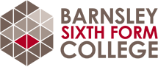 Barnsley Sixth Form College A Level PE Quiz
Tutor: Joe Palmer
Can you name the different food groups that make up a balanced diet?
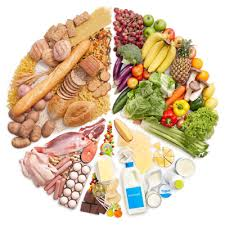 How would the diets of these two athletes differ?
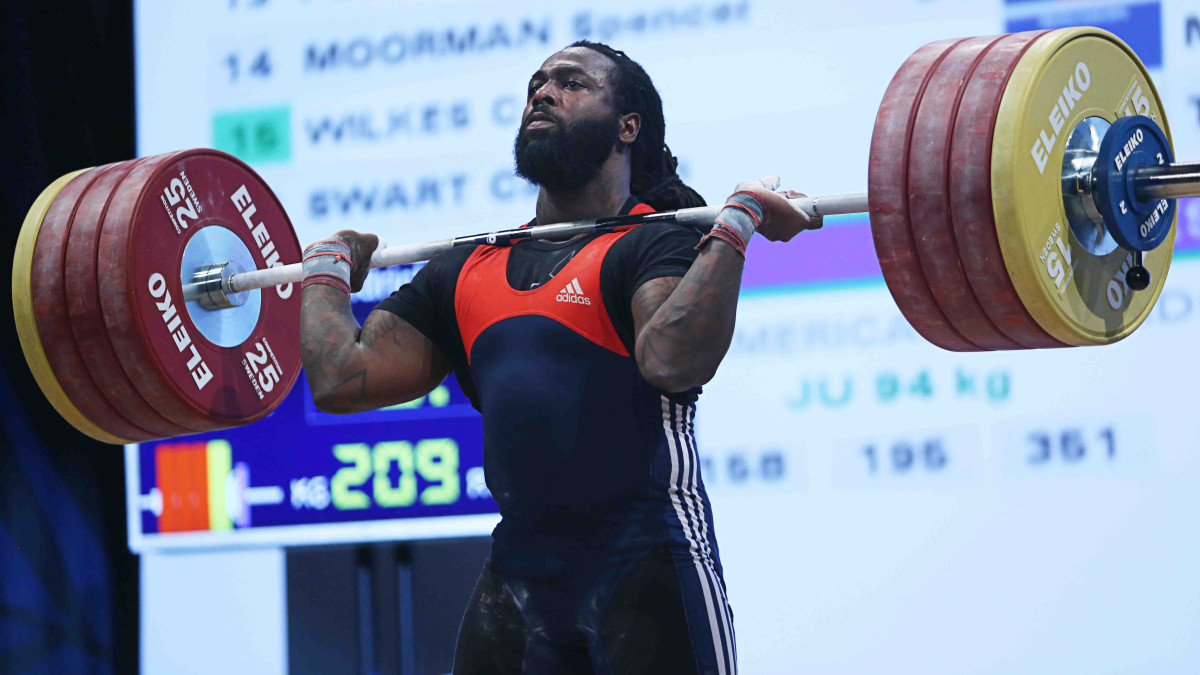 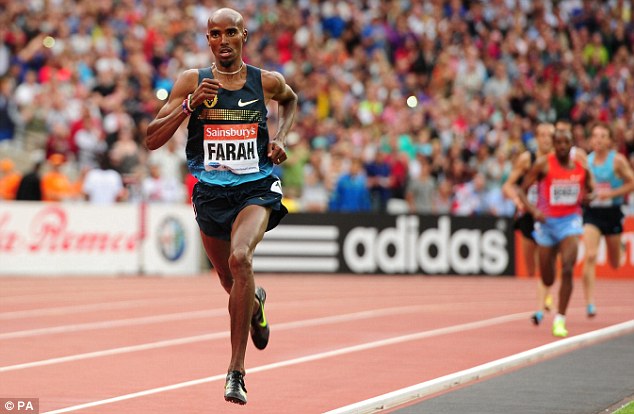 Can you think of five uses of technology in sport?
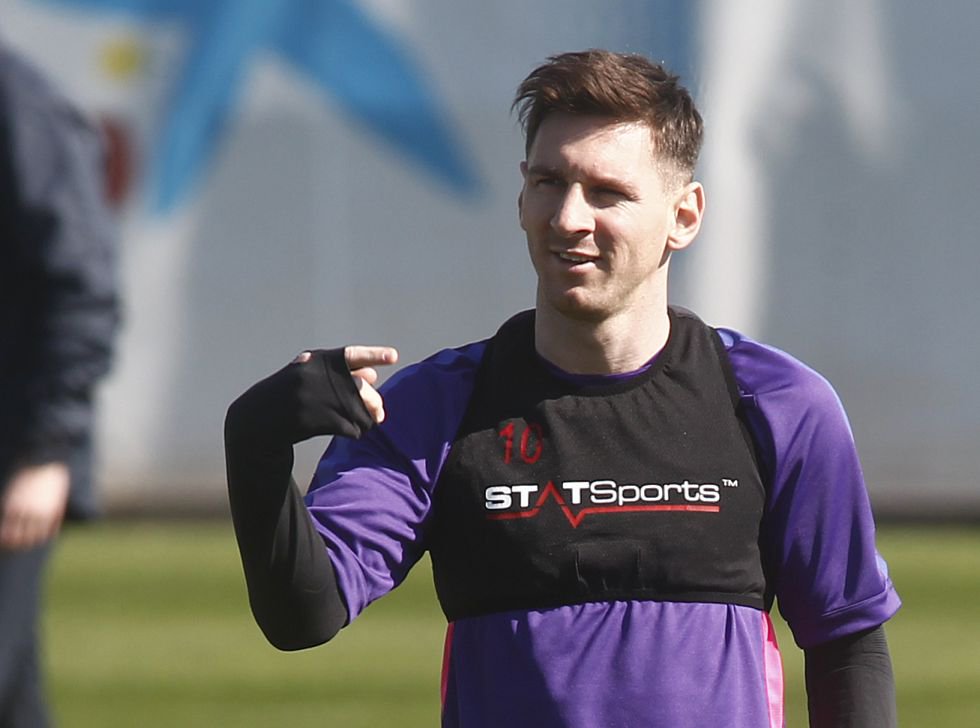 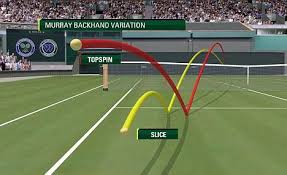 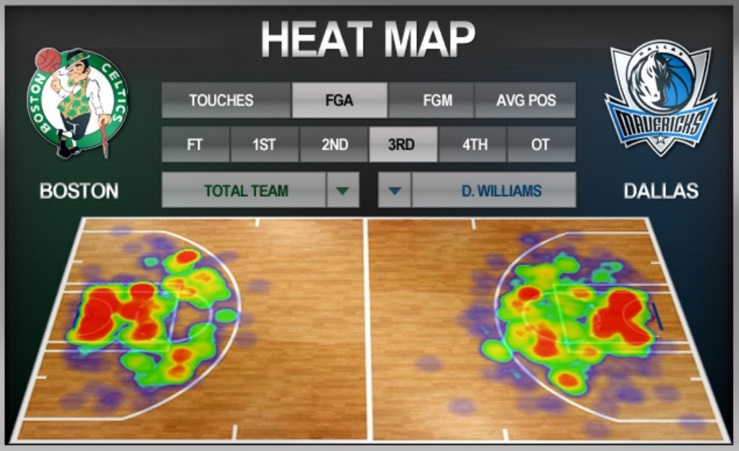 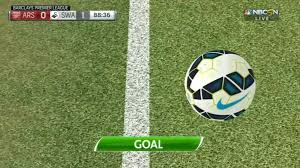 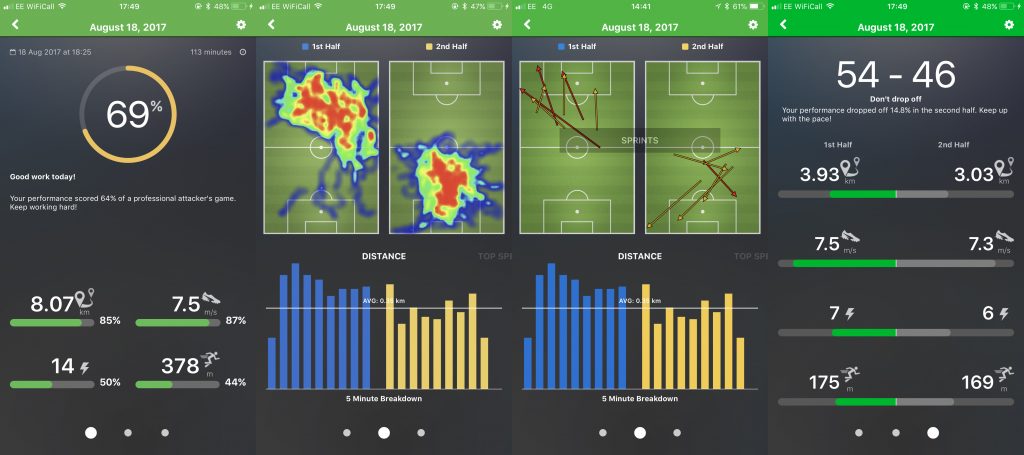 How do elite athletes reduce the forces acting upon them (drag/air resistance etc.)?
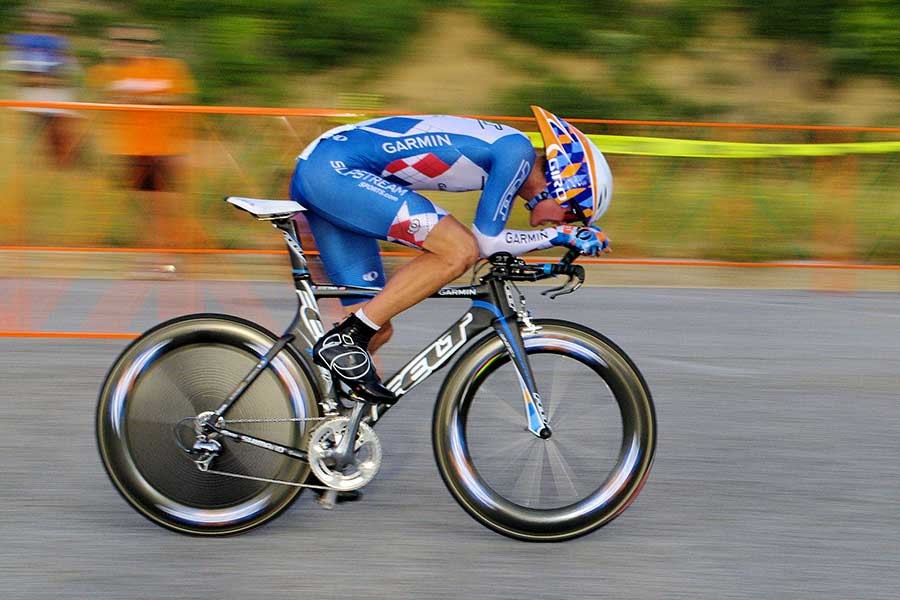 Use the picture to help!
Supplements
Name an athlete that would benefit from each of the following supplements used in sport…
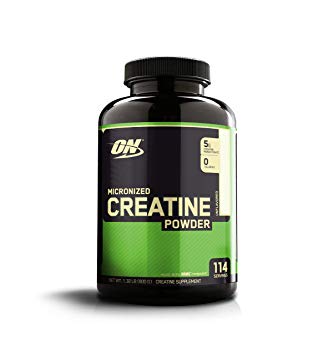 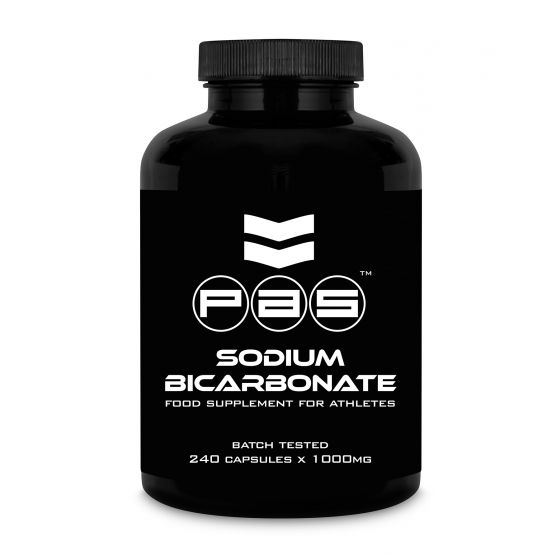 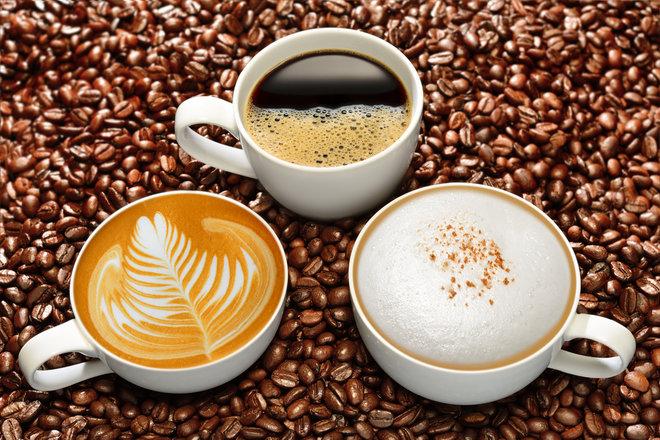 Creatine: 
Increases PC stores
Work explosively for longer 
Therefore increases muscle mass
Sodium Bicarbonate: 
Prevents the build up of lactic acid
Caffeine: 
Increases alertness
Promotes the use of fats for energy, which saves carbohydrate stores
Injury prevention and the rehabilitation of injury
Can you think of any methods that help protect from/speed up recovery from injury?
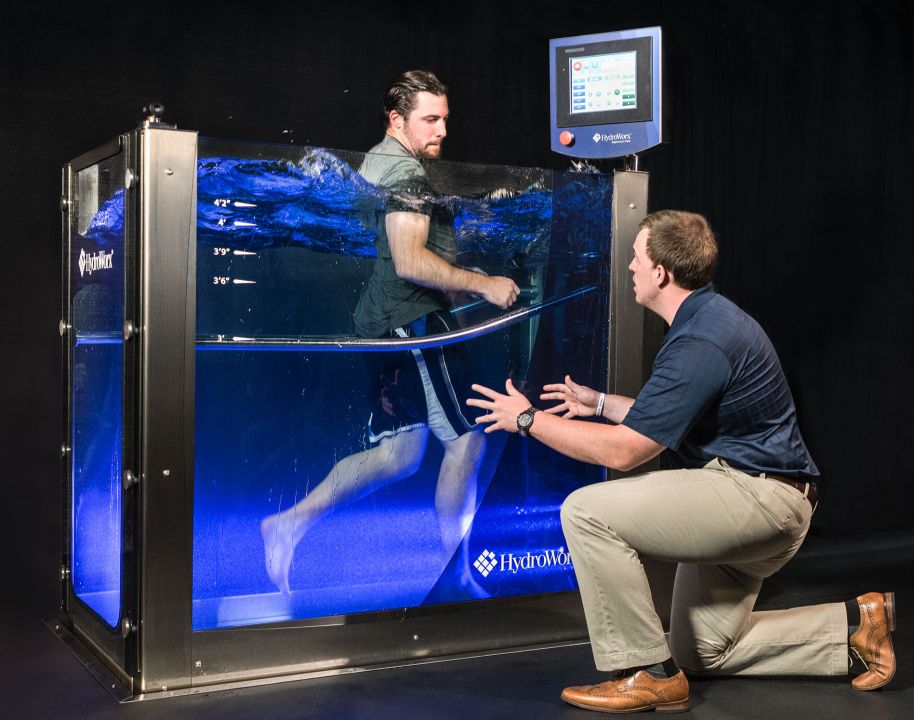 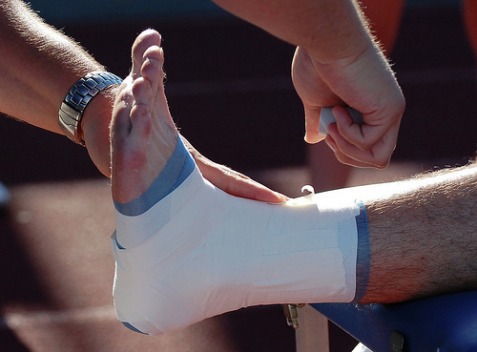 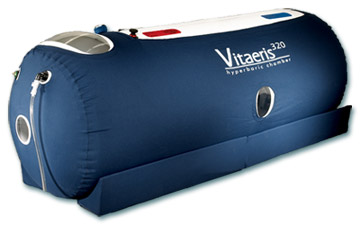 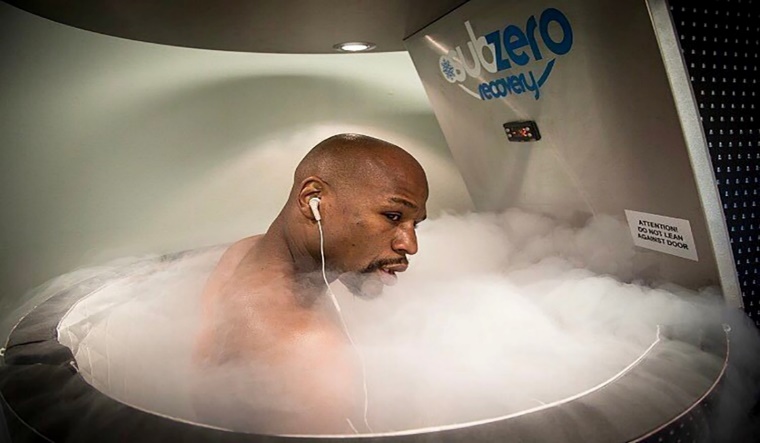 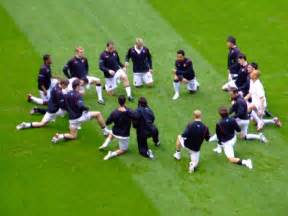 How much prize money is awarded by FIFA at the:a) Women's football world cupb) Men's football world cup
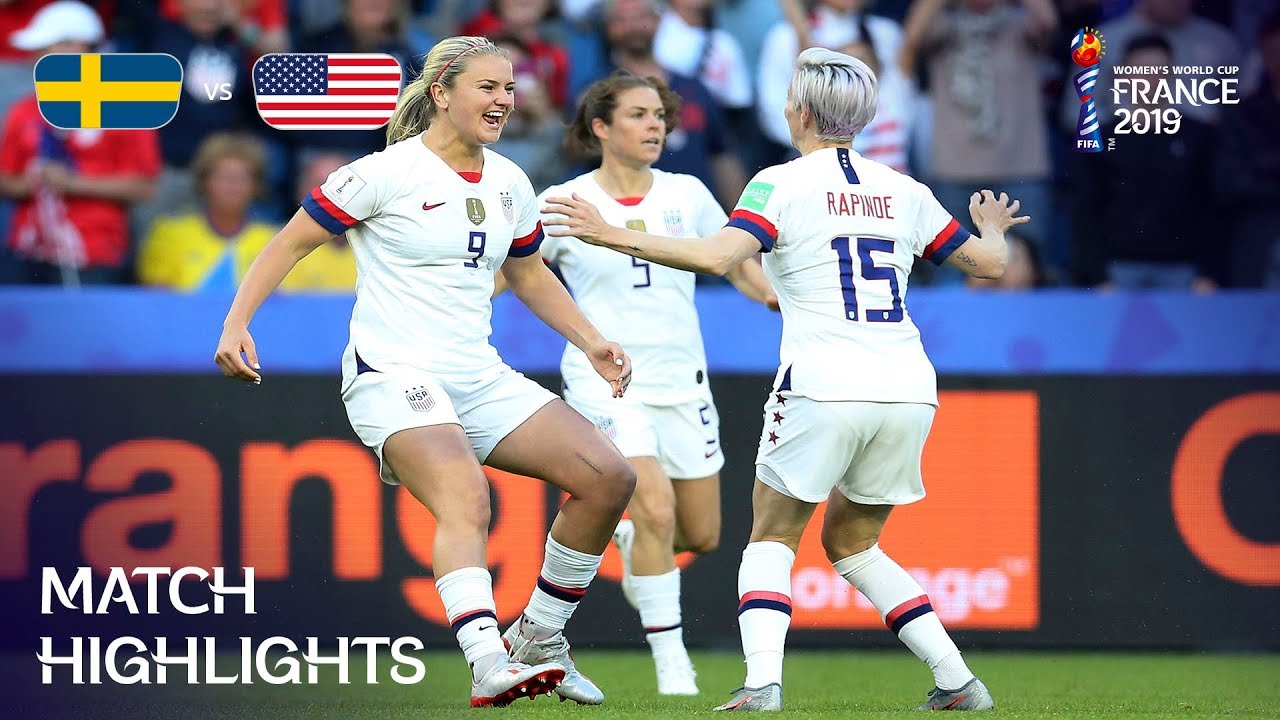 Is an athletes personality important in sport?
What type of personality do you think is needed in…
Boxing/UFC
Golf
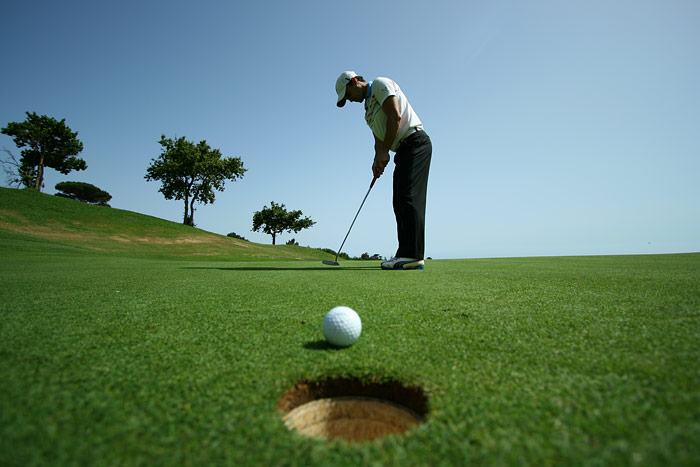 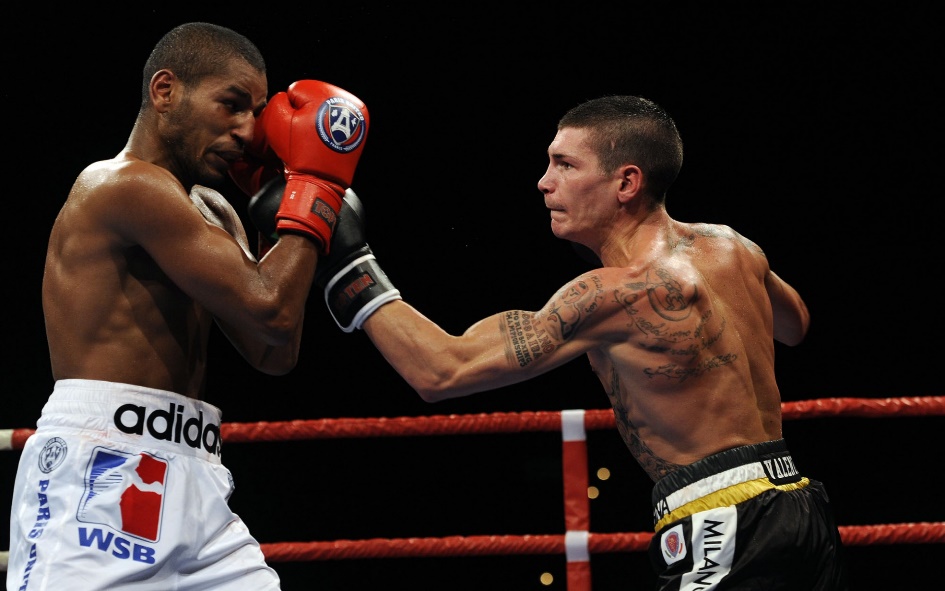 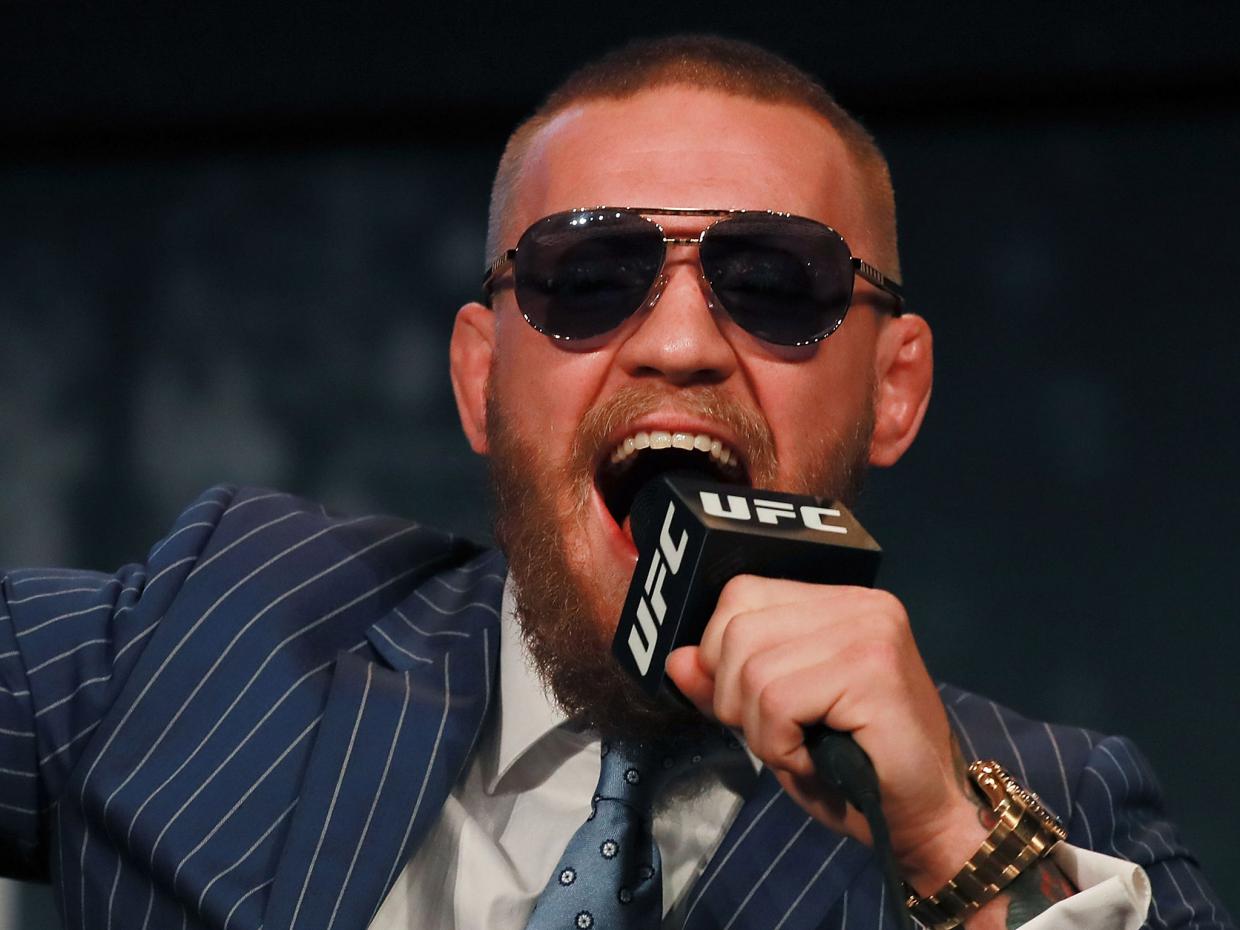 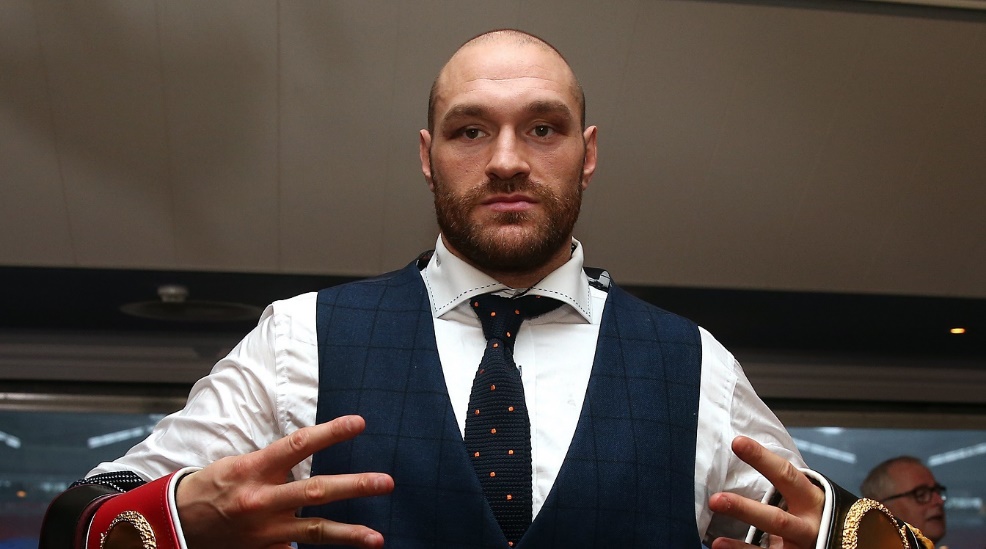 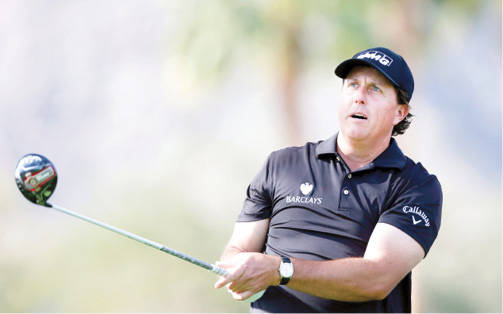 How much money did sky sports pay for the Premier League TV contract (2016-2019)
£5.2 billion
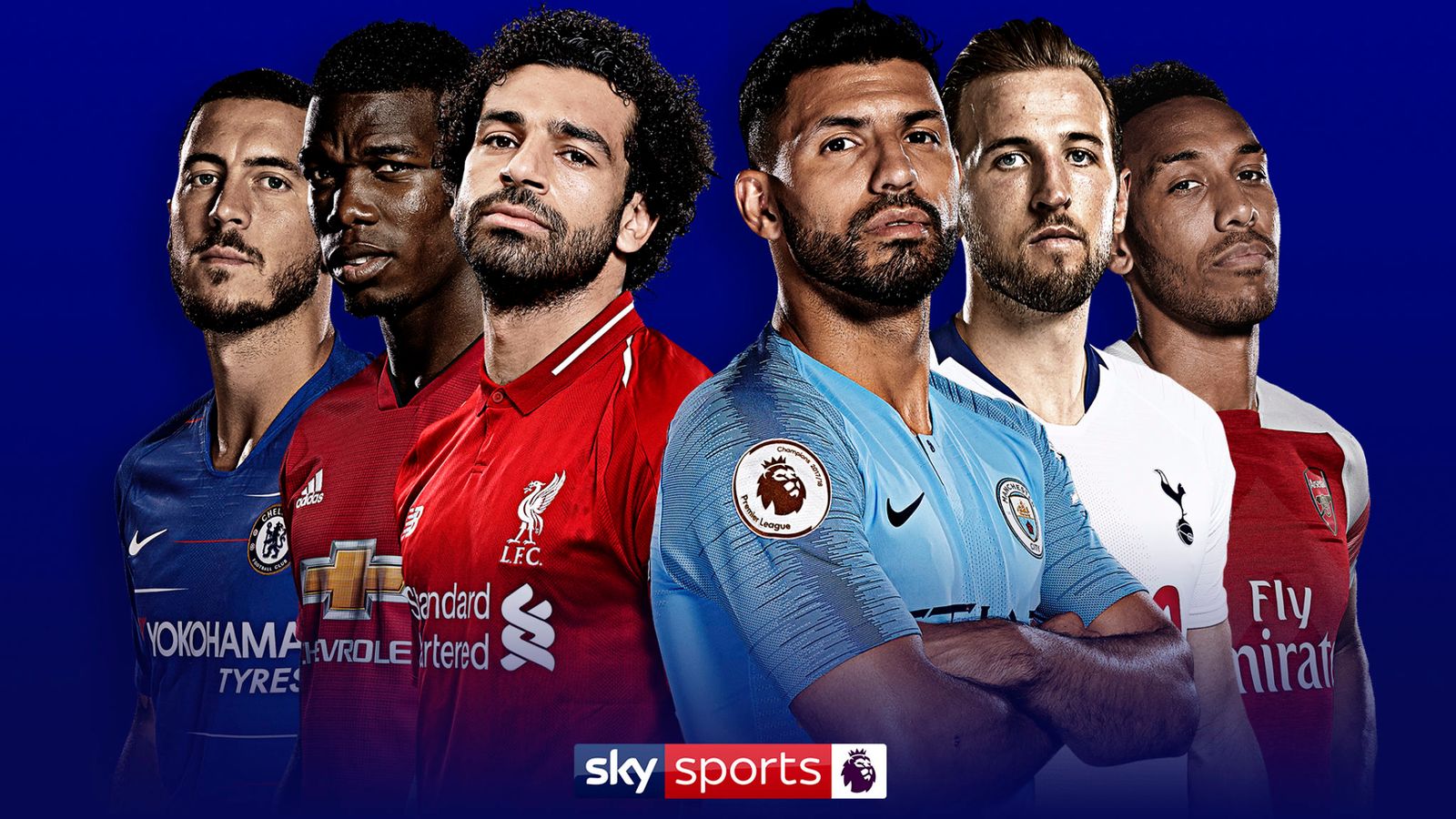 What is the prize money at Wimbledon for the male and female singles champion?
£2.35 million
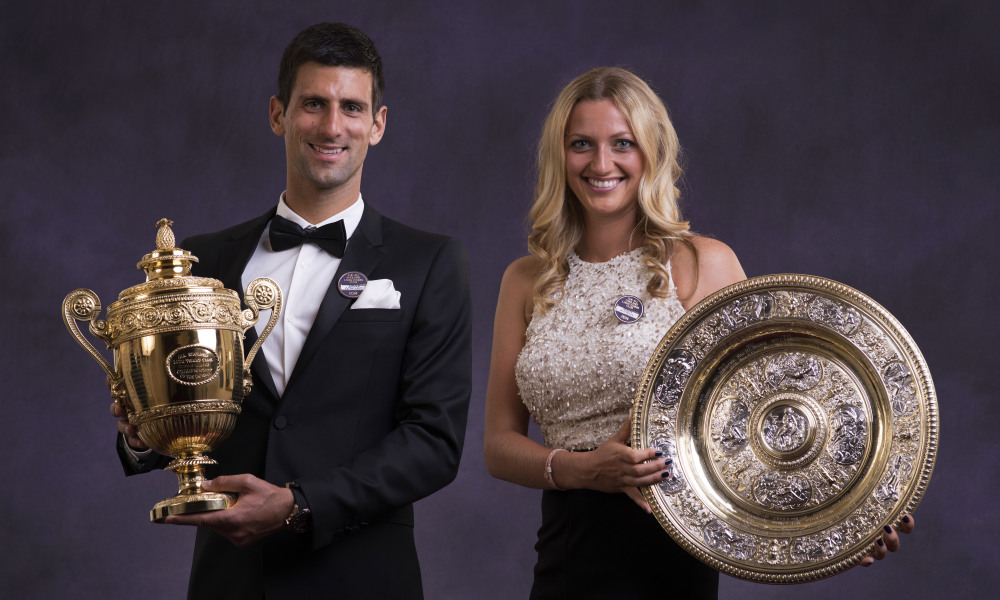 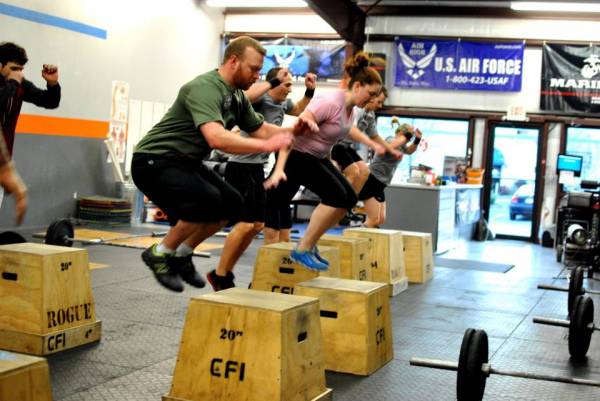 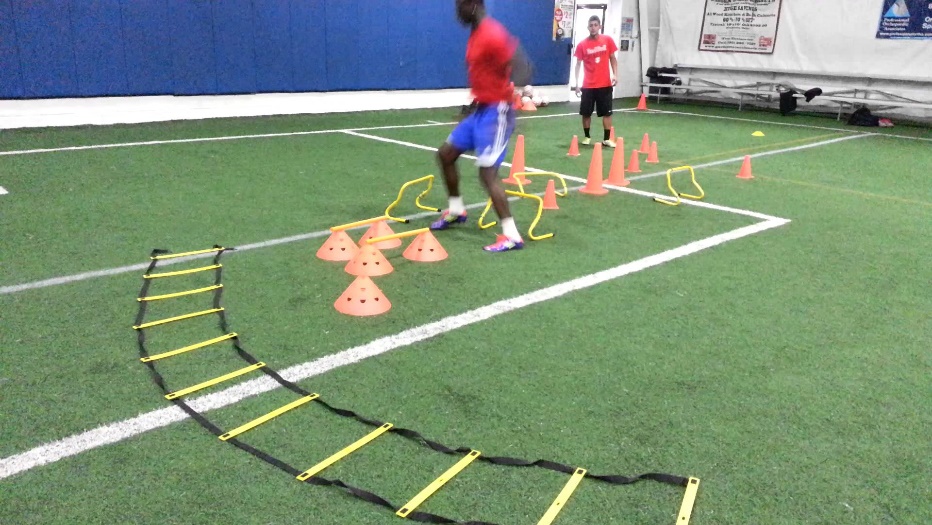 Match the athlete to the training method
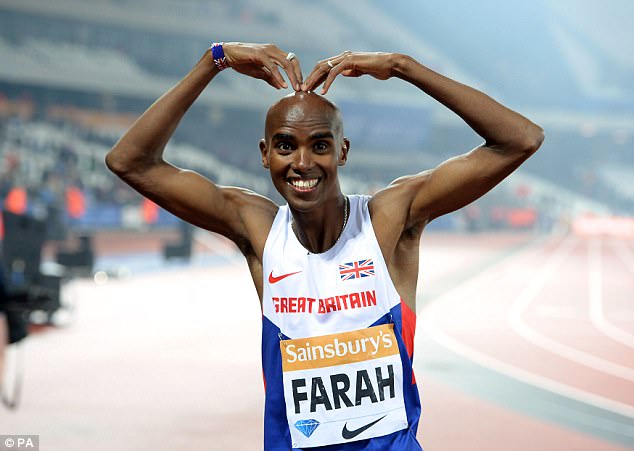 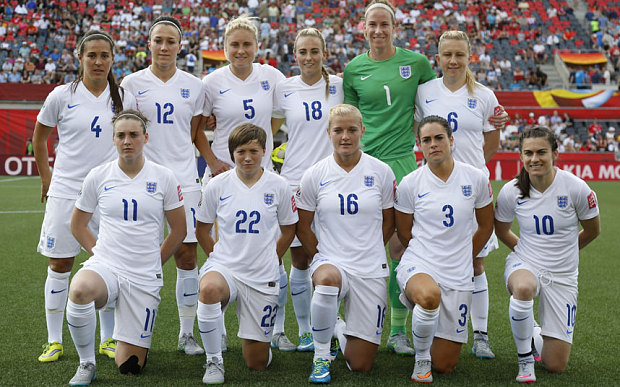 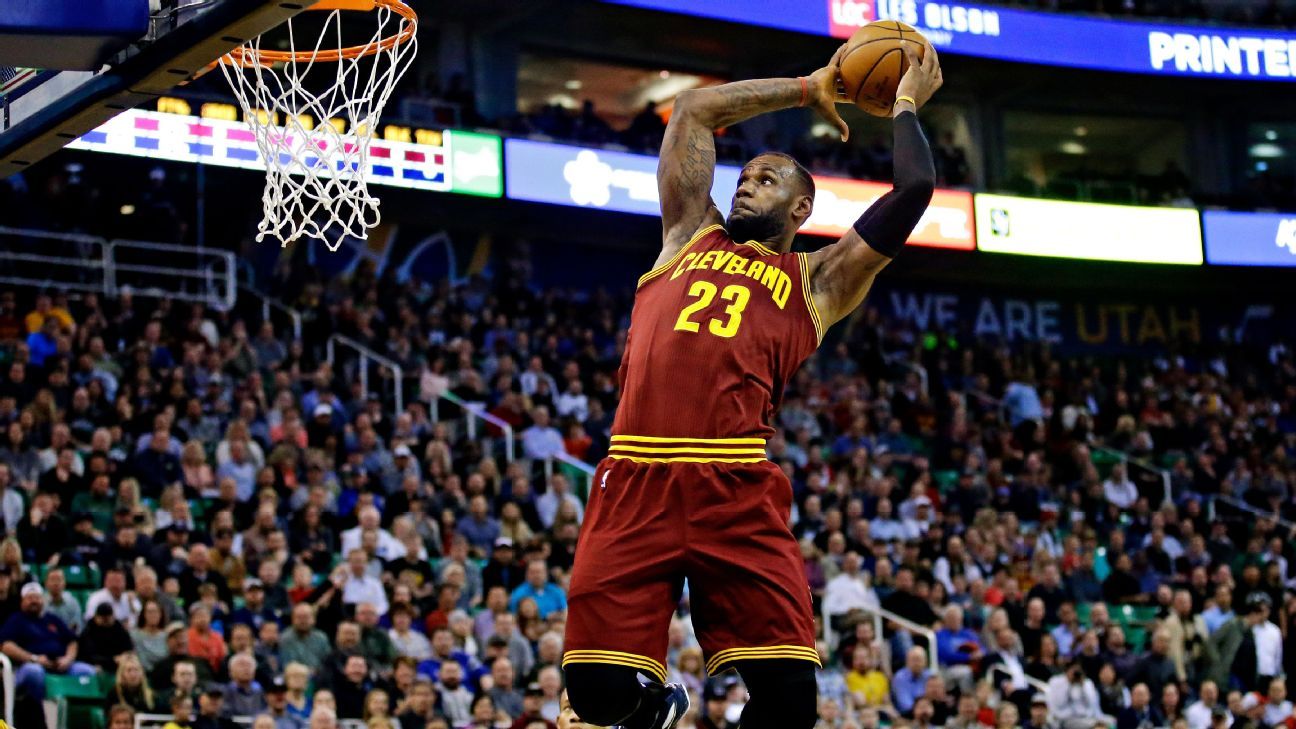 What are the long term effects of aerobic exercise?
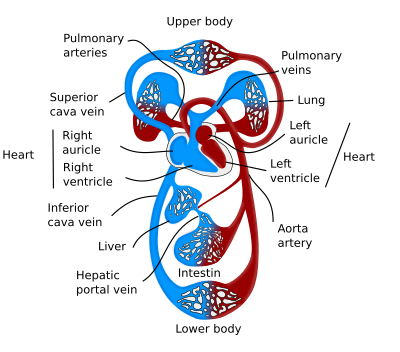 Any Questions?j.palmer@barnsley.ac.uk